Developing Tools to Help Your Consortium Fund Data-driven Strategies
Dulce Delgadillo, M.P.P.	Janeth Manjarrez, M.S.,P.P.S.
Jason Makabali		Harpreet Uppal, Ph.D.
CAEP Summit
October 27, 2020
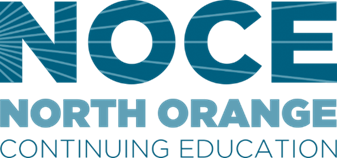 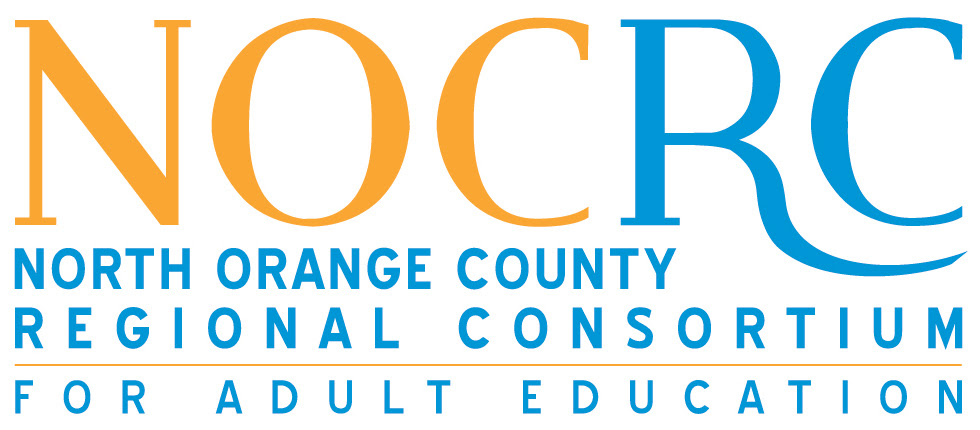 Agenda
01. Introduction/
NOCRC
02. NOCRC Resource Allocation Process for CAEP Program Areas
03. Proposal Templates/Rubric
04. Evaluation Plan
05. Closing
2
[Speaker Notes: Proposal: NOCRC and NOCE’s research office developed a template and rubric for a data-driven resource allocation process. The tool emphasizes the inclusion of data collection efforts and alignment to CAEP metrics during the planning phase. This allows researchers to work with actionable data to help examine the effectiveness of CAEP funded strategies. This presentation will discuss the process in which these tools were developed and implemented.]
North Orange County Regional Consortium
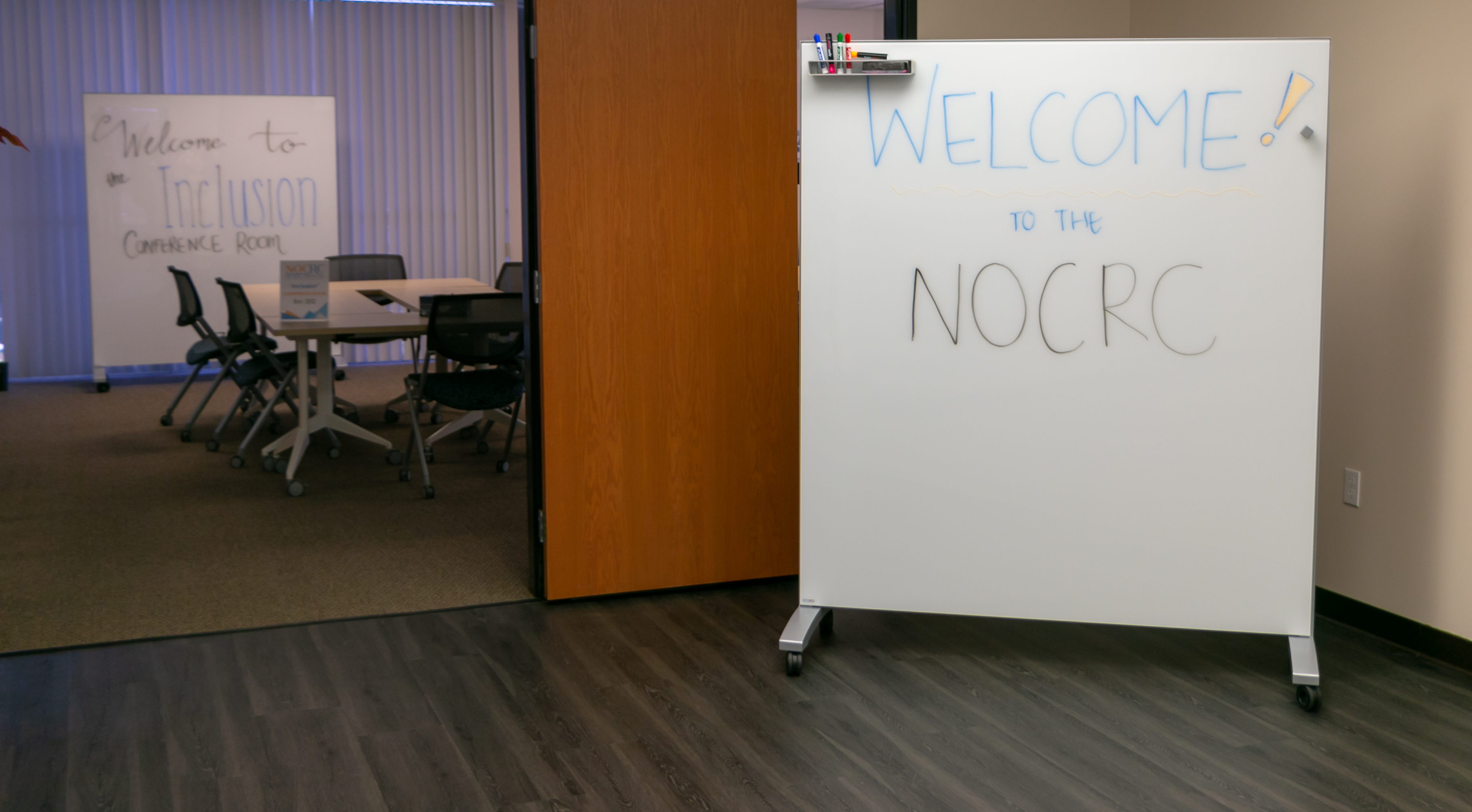 How does NOCRC function?
Who are our adult education providers?
Role of Regional Partners
Workgroups
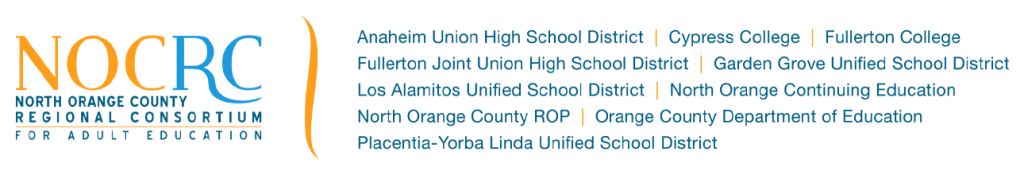 3
[Speaker Notes: Janeth]
NOCRC Resource Allocation Process for CAEP Program Areas
Current tools used to determine resource allocation for CAEP strategies/activities
Connecting CAEP outcomes to existing decision-making processes for CAEP strategies/activities
Decision to revamp CAEP strategies/activities proposal templates and scoring rubric
4
[Speaker Notes: Janeth]
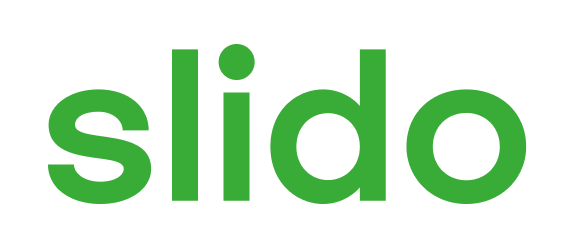 Let’s take a poll!
Does your consortium have a resource allocation model/process?
ⓘ Start presenting to display the poll results on this slide.
5
Annual Review
November 3, 2020
[Speaker Notes: Dulce]
Goals
Inclusion of data collection efforts
Alignment to CAEP metrics
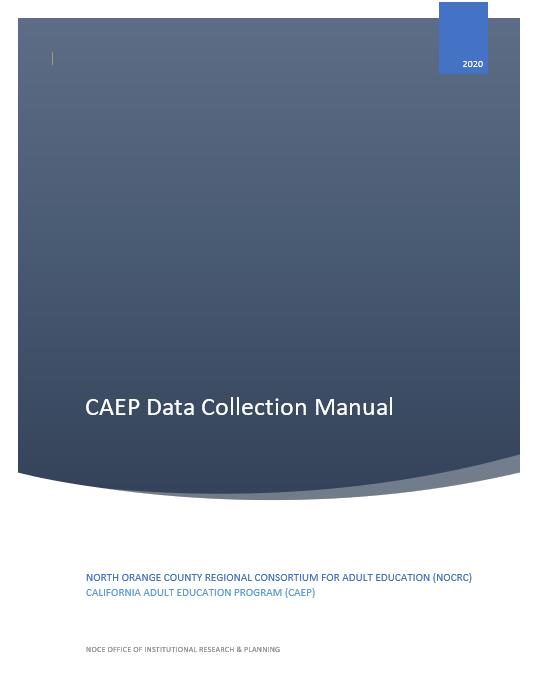 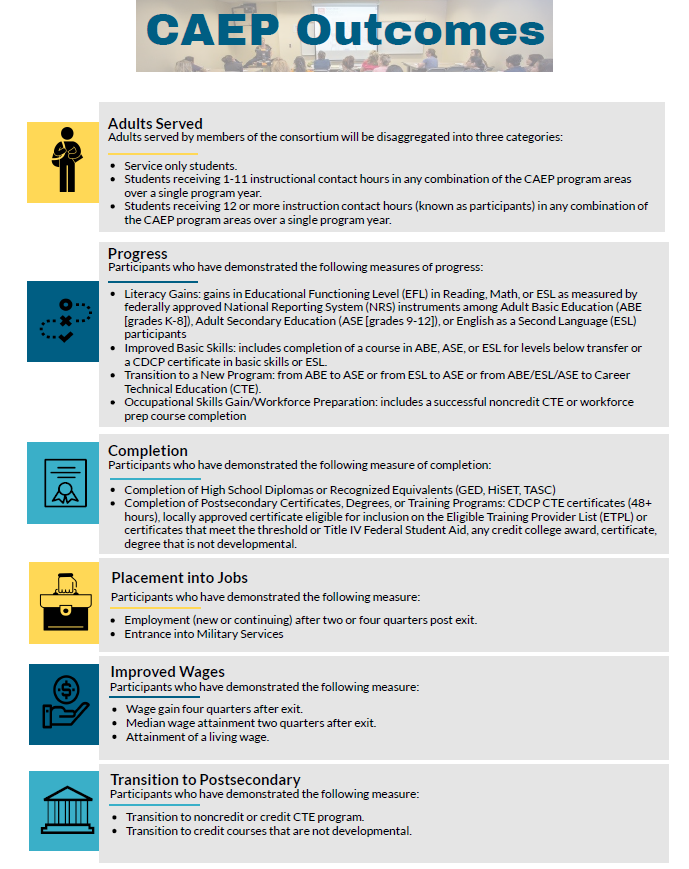 6
[Speaker Notes: Dulce]
Strategy Proposal Template
[Speaker Notes: Dulce]
Proposal Criterion: Background and Significance
Identify the problem to be addressed and the needs to be met by the strategy/program. Describe the proposed project and how it will enhance the community. Include any relevant research and/or data that is relevant to support the proposed strategy/program. 
Questions to consider: Who is the target population? What gaps are you trying to address/close through the implementation of your proposed strategy/program?
Why We Asked?
Community Needs
8
[Speaker Notes: Dulce]
Proposal Criterion: Regionally Inclusive
Describe how your proposal incorporates consortium members/partners throughout the region. Describe any existing regional partnerships, ongoing relationship building and/or communication efforts involved.
Questions to consider: How will the project include partnership and visibility with community partners? What partnerships are being built and/or strengthened through the implementation of the proposed strategy/program?
Why We Asked?
Leveraging Partnerships
9
[Speaker Notes: Dulce]
Proposal Criterion: Goals, Objectives, and Milestones
Describe the desired goals and the overall impact of the program. Describe the strategy objectives in measurable terms that address the needs discussed above.
Questions to consider: What are the goals of the proposed strategy/program? How do you intend to achieve those goals?
Why We Asked?
Know your goals
Need to know what to measure
10
[Speaker Notes: Dulce]
Proposal Criterion: Implementation Plan
Describe in bullet form the specific implementation plan for the proposed strategy the Workgroup will employ to improve services in the program area(s) beginning the 2020-21 school year. Describe your program activities, staffing, partners, timelines and explain how the program will enable you to address the problem or need. 
Questions to consider: What is the timeline for implementation and impact? Are there any possible barriers and challenges that may impact this timeline and implementation?
Why We Asked?
What are you doing?
How are you doing it?
11
[Speaker Notes: Dulce]
Proposal Criterion: Data Collection Plan
Describe who will collect the data, where/how it will be stored, and how it will be reported and utilized for your proposed strategy/program. Describe any methodologies for self-improvement through the support of data. 
Questions to consider: How will you measure expected outcomes and the effectiveness of your program? What tools will you use to evaluate your program (student records, surveys, interviews, pre- and post-test, etc.)? How will evaluation help your program?
Why We Asked?
Data shouldn't be an afterthought.
12
[Speaker Notes: Jason]
Proposal Criterion: Alignment with CAEP Metrics
Provide an explanation of which CAEP outcomes this strategy will help achieve. 
Questions to consider: Which CAEP outcome metrics will your proposed strategy/program help the consortium meet?  
Why We Asked?
State Requirement
13
[Speaker Notes: Jason]
Proposal Criterion: Scalable
Specify your plans for institutionalizing the proposed strategy/program.
Questions to consider: How do you plan to institutionalize the proposed strategy/program? What possible barriers and challenges do you foresee in the effort to institutionalize?
Why We Asked?
If it is working, expand on it.
14
[Speaker Notes: Jason]
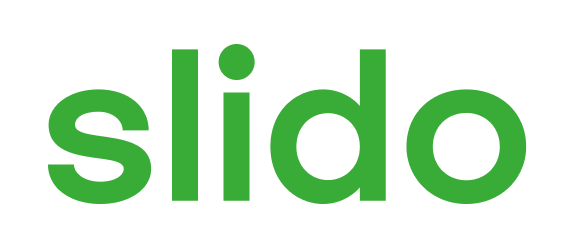 Let’s take a poll!
Has your consortium utilized in any manner logic models for implementation of activities/services?
ⓘ Start presenting to display the poll results on this slide.
15
Annual Review
November 3, 2020
[Speaker Notes: Jason]
Logic Model
[Speaker Notes: Jason]
Proposal Scoring Rubric
[Speaker Notes: Jason]
[Speaker Notes: Jason]
[Speaker Notes: Jason]
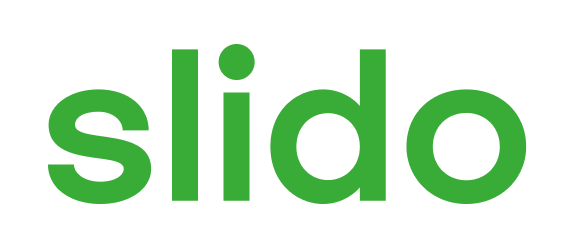 Let’s take a poll!
Does your consortium have any type of evaluation plan to assess the consortium activities?
ⓘ Start presenting to display the poll results on this slide.
20
Annual Review
November 3, 2020
[Speaker Notes: Harpreet]
Evaluation Plan
[Speaker Notes: Harpreet]
Evaluation Plan
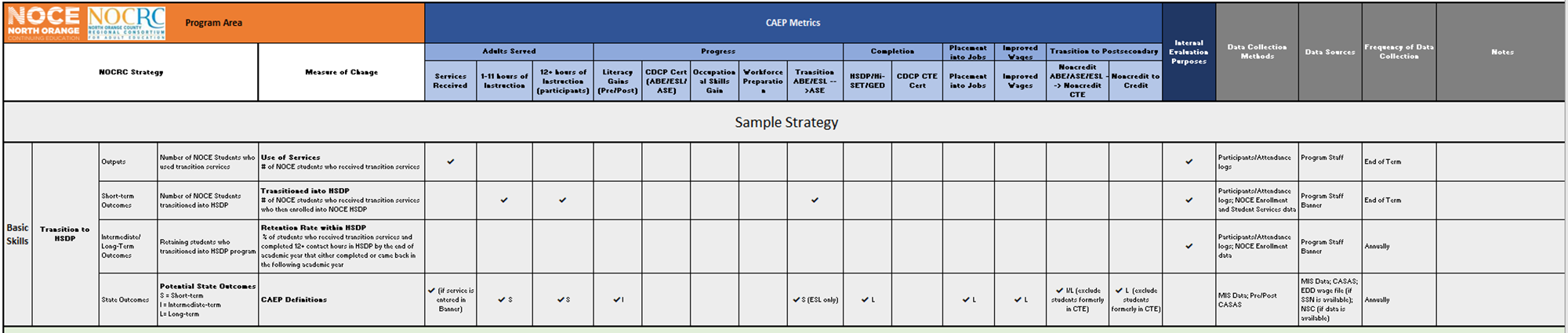 22
[Speaker Notes: Harpreet]
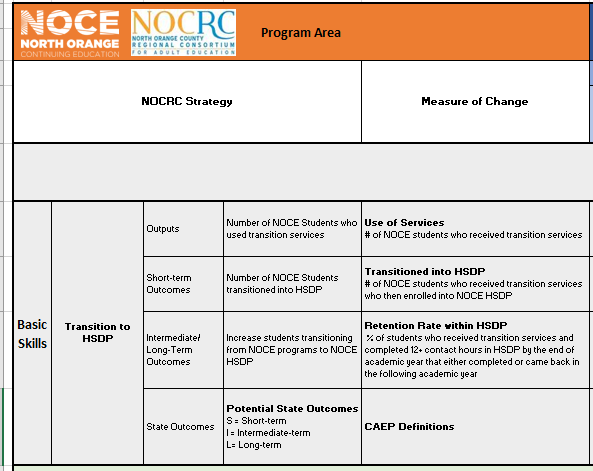 [Speaker Notes: Harpreet]
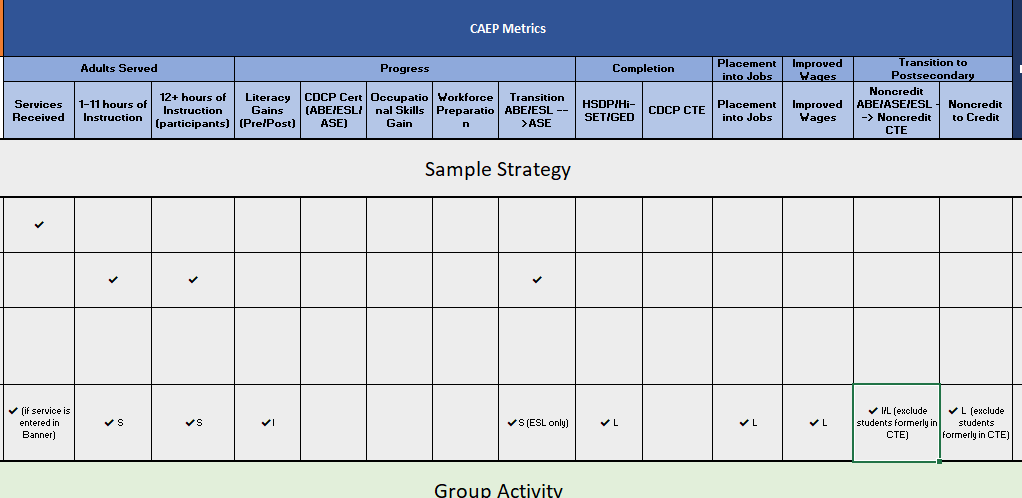 [Speaker Notes: Harpreet]
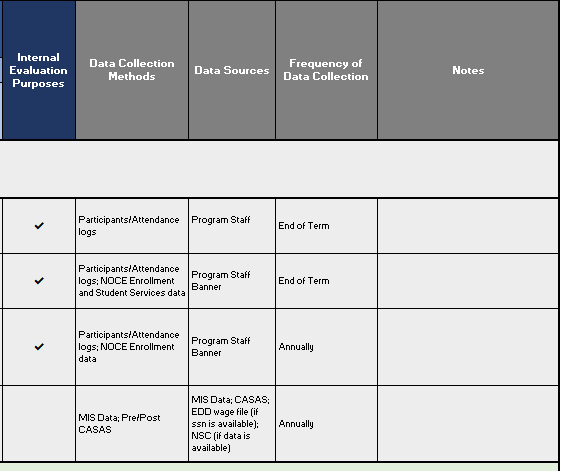 [Speaker Notes: Harpreet]
Evaluation Report
[Speaker Notes: Harpreet]
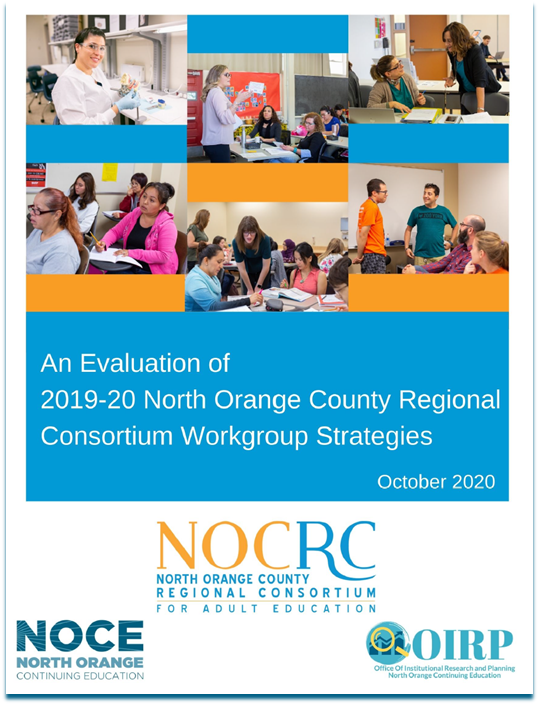 [Speaker Notes: Harpreet]
Timeline
January 2019
Oct 2019- Oct 2020
OIRP developed a manual to streamline data collection
Ongoing data conversations at the beginning of the implementation and at the end of the academic year
June 2019
October 2020
Begin mapping strategies/activities metrics and CAEP outcomes
Completion of the first CAEP NOCRC Evaluation Report
28
[Speaker Notes: Harpreet]
Additional Tools
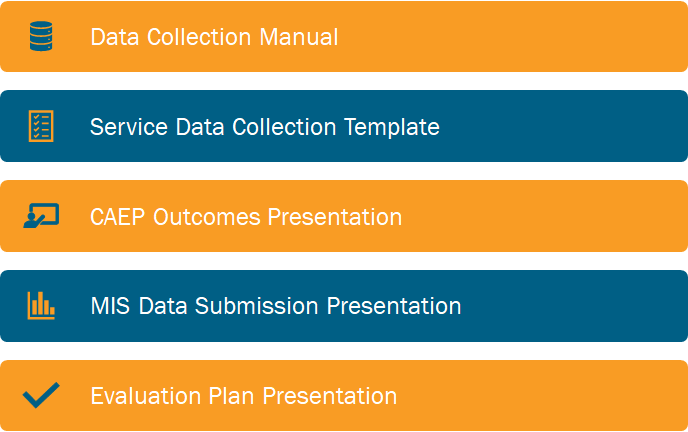 29
[Speaker Notes: Harpreet]
Lessons Learned
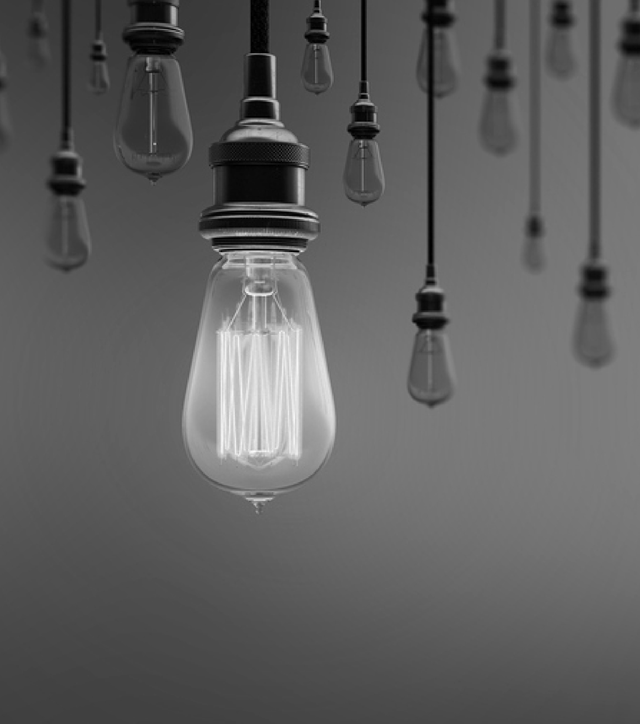 Identification of Strategy Objective(s)
Knowing what you want to do is essential to knowing what you want to evaluate
Data Shouldn't be an Afterthought
Talk about Data at the Development Phase
Technical Assistance
Data familiarity
30
[Speaker Notes: Harpreet]
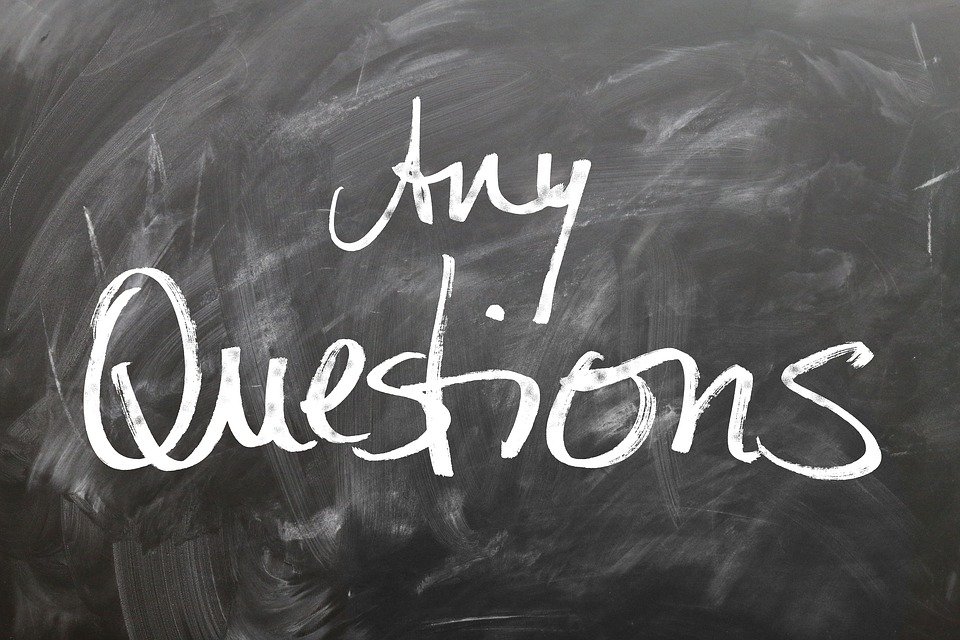 31
[Speaker Notes: Harpreet]
Contact Information
Dulce Delgadillo
Janeth Manjarrez
ddelgadillo@noce.edu
jmanjarrez@noce.edu
Jason Makabali
Harpreet Uppal
jmakabali@noce.edu
huppal@noce.edu
32